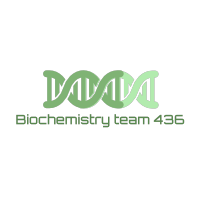 Values
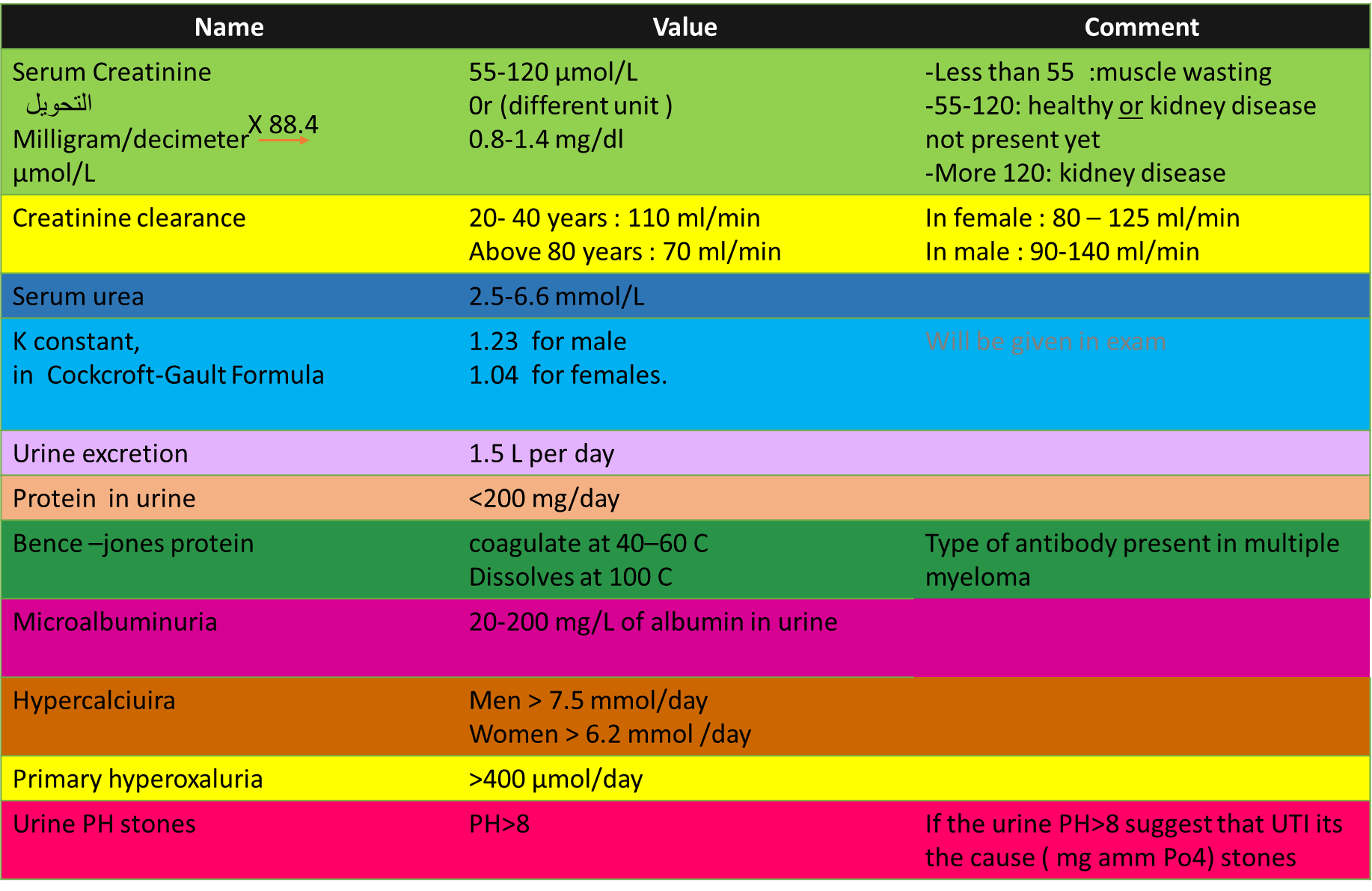 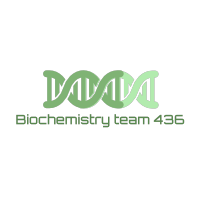 Done By : 
Haifa alwael